CSE 421Algorithms
Richard Anderson
Lecture 27
NP-Completeness Proofs
Announcements
Final exam,  
Monday, December 14, 2:30-4:20 pm
Comprehensive (2/3 post midterm, 1/3 pre midterm)
Review session
Friday, 3:30 – 5:00 pm.  Location TBD
Online course evaluations available
NP-Completeness
A problem X is NP-complete if 
X is in NP
For every Y in NP,  Y <P X
NP-Complete
NP
P
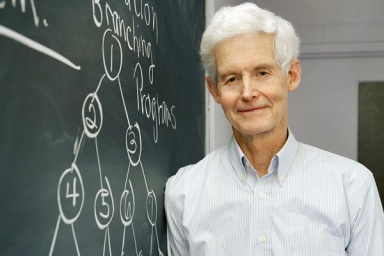 Cook’s Theorem
The Circuit Satisfiability Problem is NP-Complete
Proof ideas
Let A be an arbitrary problem in NP
Show that an instance x of A can be transformed in polynomial time into an instance y of Circuit SAT, such that x is a true instance of A iff y is a satisfiable circuit
A <P Circuit SAT
Populating the NP-Completeness Universe
NP-Complete
Circuit SAT <P 3-SAT
3-SAT <P Independent Set
3-SAT <P Vertex Cover
Independent Set <P Clique
3-SAT <P Hamiltonian Circuit
Hamiltonian Circuit <P Traveling Salesman
3-SAT <P Integer Linear Programming
3-SAT <P Graph Coloring
3-SAT <P Subset Sum
Subset Sum <P Scheduling with Release times and deadlines
NP
P
Satisfiability
Literal:	A Boolean variable or its negation.

Clause:	A disjunction of literals.

Conjunctive normal form:  A propositionalformula  that is the conjunction of clauses.


SAT:  Given CNF formula , does it have a satisfying truth assignment?

3-SAT:  SAT where each clause contains exactly 3 literals.
Ex: 
Yes:  x1 = true, x2 = true x3 = false.
[Speaker Notes: Any logical formula can be expressed in CNF.]
3-SAT is NP-Complete
Theorem.  3-SAT is NP-complete.
Pf.  Suffices to show that CIRCUIT-SAT  P 3-SAT since 3-SAT is in NP.
Let K be any circuit.
Create a 3-SAT variable xi for each circuit element i.
Make circuit compute correct values at each node:
x2 =  x3        add 2 clauses:
x1 = x4  x5     add 3 clauses:
x0 = x1  x2     add 3 clauses:

Hard-coded input values and output value.
x5 = 0    add 1 clause:
x0 = 1    add 1 clause:

Final step:  turn clauses of length < 3 intoclauses of length exactly 3.  ▪
output
x0

x2
x1


x5
x4
x3
0
?
?
Proving a problem A is NP Complete
Show A is in NP (usually easy)
Choose an NP complete problem B
Convert an instance of B into an equivalent instance of A
Independent Set
Independent Set
Graph G = (V, E), a subset S of the vertices is independent if there are no edges between vertices in S
1
2
3
5
4
6
7
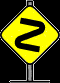 3 Satisfiability Reduces to Independent Set
Claim.  3-SAT  P INDEPENDENT-SET.
Pf.  Given an instance  of 3-SAT, we construct an instance (G, k) of INDEPENDENT-SET that has an independent set of size k iff  is satisfiable.

Construction.
G contains 3 vertices for each clause, one for each literal.
Connect 3 literals in a clause in a triangle.
Connect literal to each of its negations.
G
k = 3
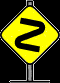 3 Satisfiability Reduces to Independent Set
Claim.  G contains independent set of size k = || iff  is satisfiable.

Pf.    Let S be independent set of size k.
S must contain exactly one vertex in each triangle.
Set these literals to true.
Truth assignment is consistent and all clauses are satisfied.

Pf     Given satisfying assignment, select one true literal from each triangle. This is an independent set of size k.  ▪
and any other variables in a consistent way
G
k = 3
Analysis of 3-SAT to IS reduction
Clause satisfaction
Only one literal per clause can be selected, so to get k literals, a literal from every clause must be selected
Analysis of 3-SAT to IS reduction
Truth setting
X is true if at least one X is in the independent set
X is false if at least one X’ is in the independent set
Truth consistency
Edges between all copies of  X and X’               ensure variables are true or false
Vertex Cover
Vertex Cover
Graph G = (V, E), a subset S of the vertices is a vertex cover if every edge in E has at least one endpoint in S
1
2
3
5
4
6
7
IS <P VC
Lemma: A set S is independent iff V-S is a vertex cover

To reduce IS to VC, we show that we can determine if a graph has an independent set of size K by testing for a Vertex cover of size n - K
IS <P VC
Find a maximum independent set S
Show that V-S is a vertex cover
1
2
1
2
3
5
3
5
4
4
6
6
7
7
Clique
Clique
Graph G = (V, E), a subset S of the vertices is a clique if there is an edge between every pair of vertices in S
1
2
3
4
5
6
7
Complement of a Graph
Defn: G’=(V,E’) is the complement of G=(V,E) if (u,v) is in E’ iff (u,v) is not in E
1
2
1
2
3
5
3
5
4
4
6
6
7
7
IS <P Clique
Lemma: S is Independent in G iff S is a Clique in the complement of G

To reduce IS to Clique, we compute the complement of the graph.  The complement has a clique of size K iff the original graph has an independent set of size K
Hamiltonian Circuit Problem
Hamiltonian Circuit – a simple cycle including all the vertices of the graph
Thm: Hamiltonian Circuit is NP Complete
Reduction from 3-SAT
Hamiltonian Path
Is there a simple path that visits all the vertices?
Is there a simple path from s to t that visits all the vertices?
Reduce HC to HP
G2 has a Hamiltonian Path iff G1 has a Hamiltonian Circuit
s
t
v1
v2
v
x
y
z
x
y
z
Minimum cost tour highlighted
Traveling Salesman Problem
Given a complete graph with edge weights, determine the shortest tour that includes all of the vertices (visit each vertex exactly once, and get back to the starting point)
3
7
7
2
2
5
4
1
1
4
Find the minimum cost tour
Thm:  HC <P TSP
Graph Coloring
NP-Complete
Graph K-coloring
Graph 3-coloring
Polynomial
Graph 2-Coloring